Проект «Моя семья»
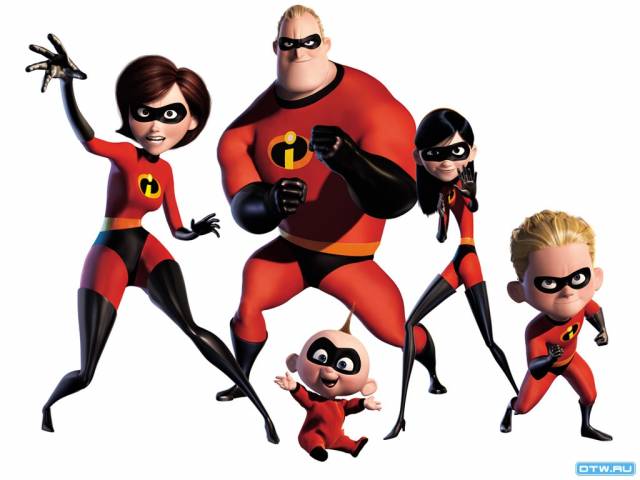 Выполнил ученик 1класса «Ж»
МБОУ СОШ №18  г.Астрахани
Макаров Сергей
руководитель; учитель начальных классов
Хлямина С.Ж
Это Я – Сергей Макаров
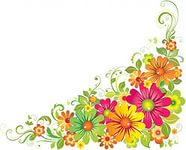 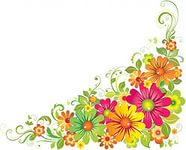 Что такое семья? Вам скажу по секрету -Это папа и мама всех дороже на свете!Это с ними прогулки, поездки на море,Это брат и сестра, та с которой я в ссоре.Это бабушка с дедом, пирожки и конфеты,Но конечно люблю их я совсем не за это!Что такое семья? Вот оно мое счастье!Где я нужен всегда, где добро и участие,Где меня понимают, ждут в любую погоду.Вас люблю я сильней с каждым днем год за годом!
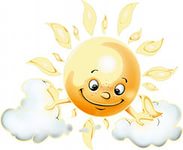 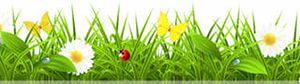 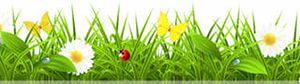 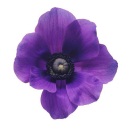 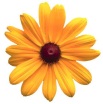 Мой папа Макаров Павел Сергеевич и моя мама Макарова Наталья Владимировна
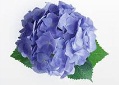 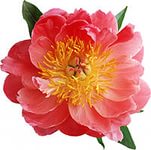 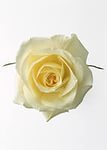 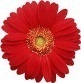 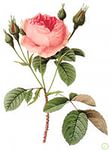 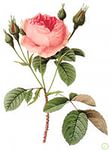 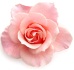 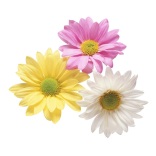 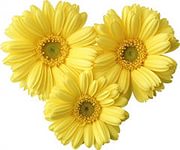 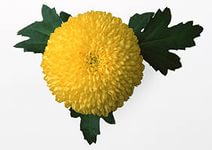 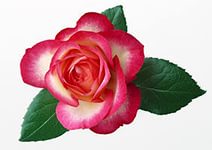 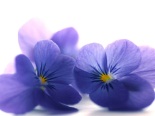 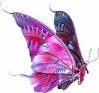 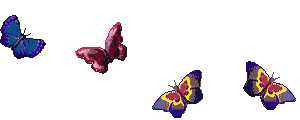 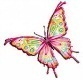 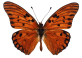 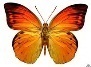 Мама на папу глядит,Улыбается,Папа на маму глядит,Улыбается,А день самый будний,Не воскресенье,И за окошком – не солнце,А вьюга,Просто такое у нихНастроение,Просто ониОчень любят друг друга.От этой любвиИ легко, и светло.Мне с папой и мамойТак повезло!
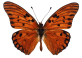 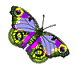 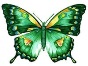 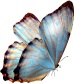 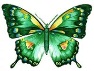 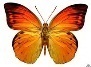 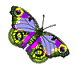 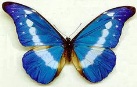 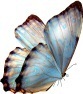 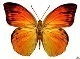 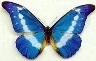 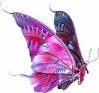 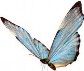 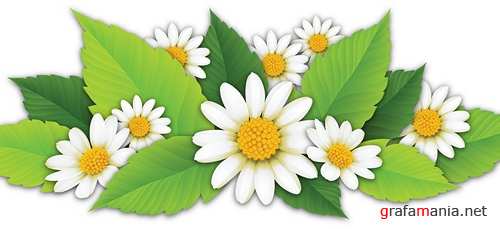 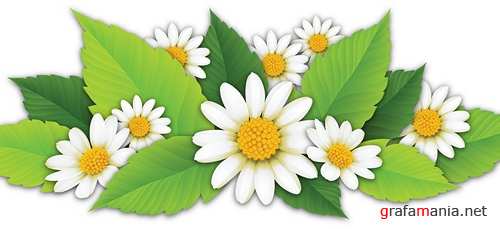 Это я и мои две младшие сестрёнки.Наталия                  и                 Елизавета
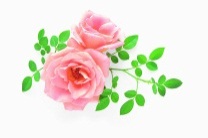 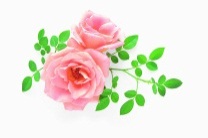 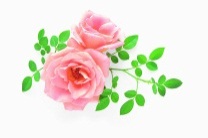 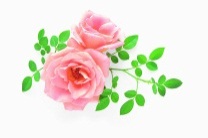 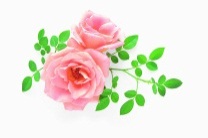 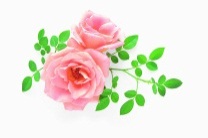 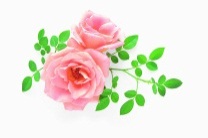 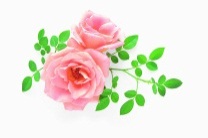 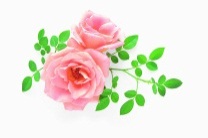 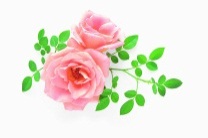 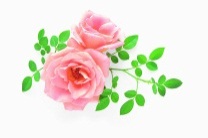 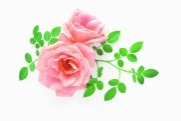 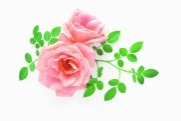 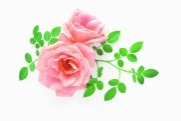 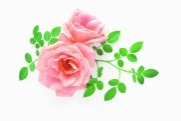 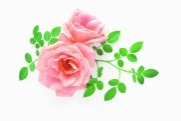 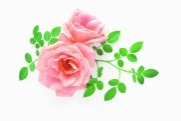 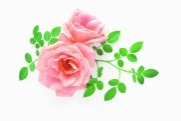 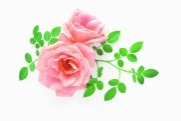 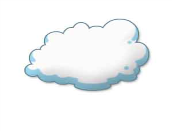 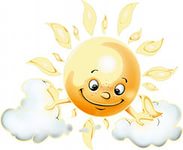 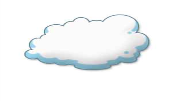 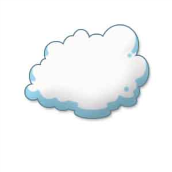 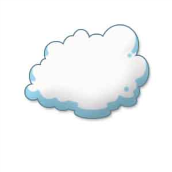 Стих про моих любимых сестрёнок
У меня есть две сестрёнки.Ох, капризные девчонки!Лиза кашу любит очень,Ната кашу есть не хочет.Ната любит одеваться,Ну, а Лиза раздеваться.Лиза любит мыться очень,Натанька совсем не хочет.Ната хочет, есть котлеты,Лиза просит дать конфету. Лиза любит петь, плясать, Ната любит рисовать.Две сестрёнки, две милашкиМилые очаровашки.
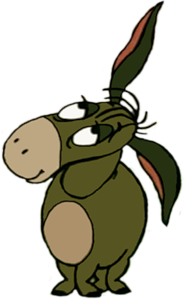 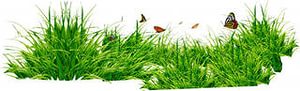 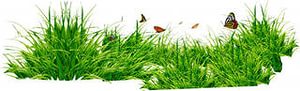 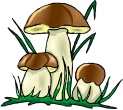 Милая бабушка, только с тобоюБудни проходят в ритме без сбоя,Просто меня ты так нежно лелеешь,Даришь тепло, если трудно,жалеешь.
Руки твои очень добрые рядом,Каюсь, когда ты бранишь меня взглядом.Бабушке мудрости ведома суть,Благослови же на жизненный путь.
Бабушка, ты, словно ангел-хранитель,И от болезней, как главный целитель.Слово бабулино мегавесомо,Я так люблю, если вместе мы дома…


Вот скажи, откуда столько 
Добрых сказок знаешь ты?
 Или нет…
 Скажи, во сколько
 Исполняются мечты?...
 Почему с тобой не скучно 
Даже в дождик, даже в снег?...
 Знаю точно я, что лучше 
Дедушки на свете нет! .
Это наша бабушка Людмила Николаевна – мама папы и наш дедушка Владимир Иванович – папа мамы
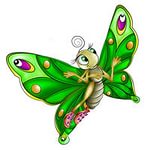 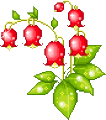 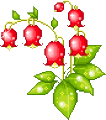 Традиции нашей семьиЕсть в нашей семье традиция. Летом мы ездим отдыхать на природу на машине. Мы живем несколько дней в палатке, катаемся на лодке, купаемся, ловим рыбу.
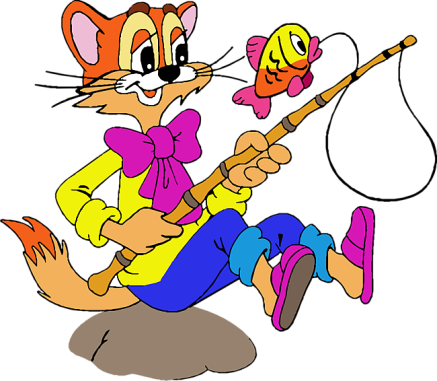 У нас в семье любят праздники. Особенно зимний праздник Новый год. Мы его с нетерпением ждем. Папа покупает елку, мама с нами вместе её украшает. Мы дарим друг другу подарки.
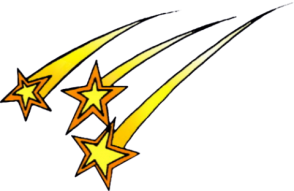 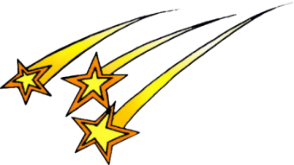 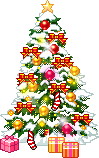 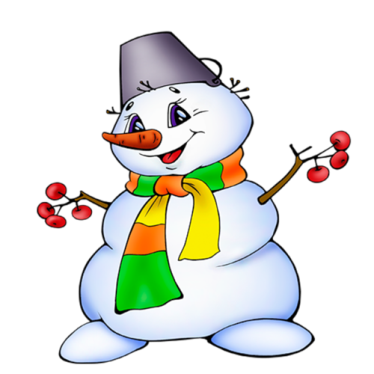 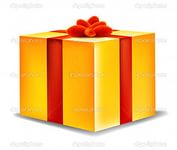 Зимой мы ходим на разные спектакли, встречаемся с друзьями.
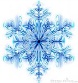 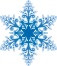 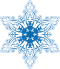 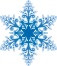 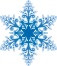 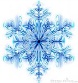 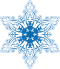 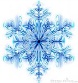 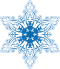 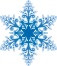 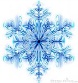 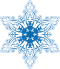 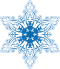 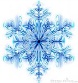 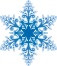 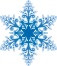 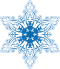 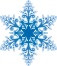 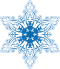 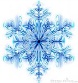 Пословицы и поговорки о семье
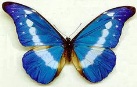 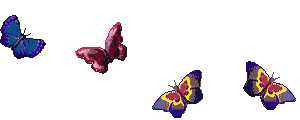 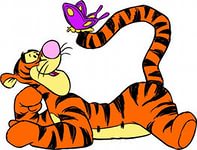 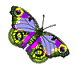 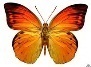 Вся семья вместе, так и душа на месте.
Семейное согласие всего дороже.
В недружной семье добра не бывает.
В родной семье и каша гуще.
В семье дружат — живут не тужат.
В семье разлад, так и дому не рад.
Семейный горшок всегда кипит.
Семья сильна, когда над ней крыша одна.
Семья в куче – не страшна туча.
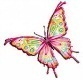 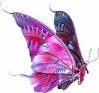 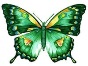 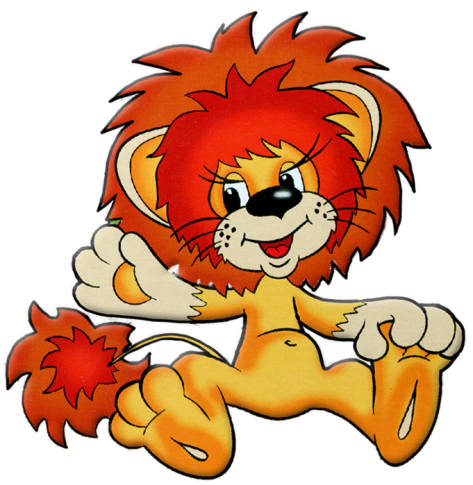 В моей семье любят собираться вместе. Празднуем Дни рождения, Новый год и другие праздники. Семья – это очень важно для каждого из нас. Мы чтим наши семейные традиции. Любим друг друга. Беспокоимся друг о друге. Уважаем друг друга.
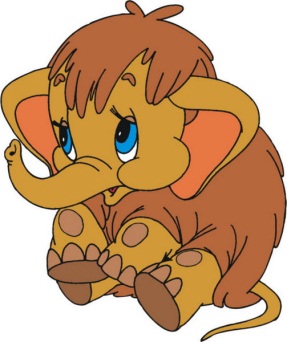 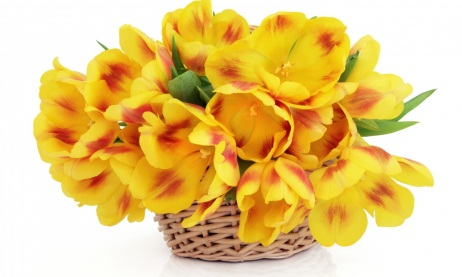 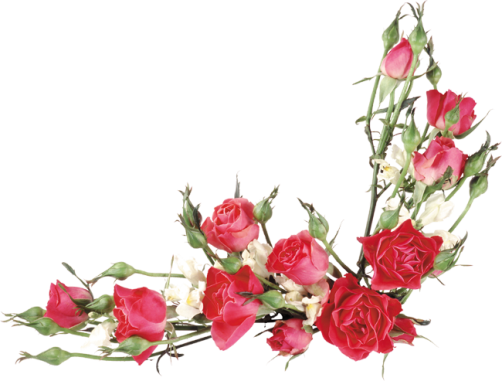 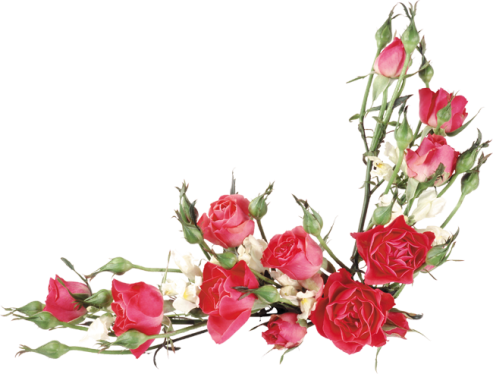 Спасибо за внимание!
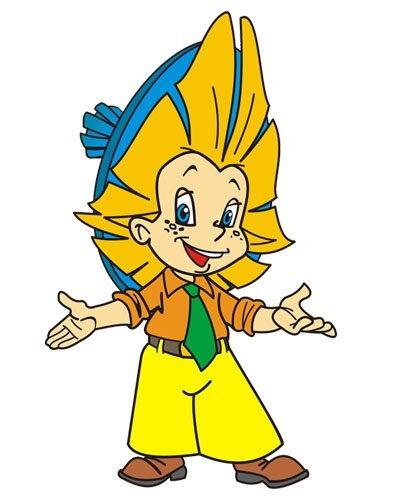 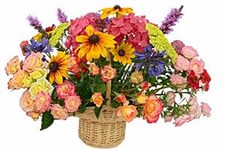 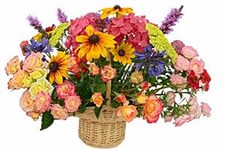